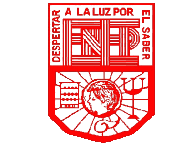 ESCUELA NORMAL DE EDUCACION PREESCOLAR
LICENCIATURA EN EDUCACION PREESCOLAR


 
OBSERVACIÓN Y ANÁLISIS DE PRÁCTICAS Y CONTEXTOS ESCOLARES
 
DOCENTE TITULAR DEL CURSO:
 MARIA EFIGENIA MAURY ARREDONDO
 
12 formas de enseñar 
 
ALUMNAS:
MARIA XIMENA AVALOS FLORES #1
ESTEFANIA HERNANDEZ AGUILLON #9 

PRIMER AÑO, SEGUNDO SEMESTRE SECCION “C”
 
JUNIO 2021                                                                   SALTILLO, COAHUILA
“Formar un concepto”
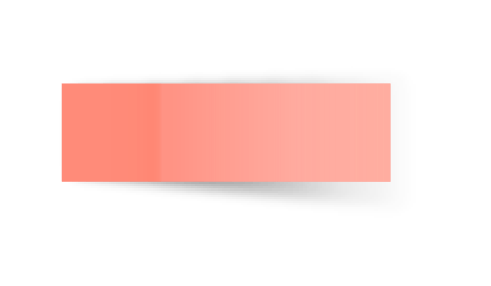 Forma numero 8
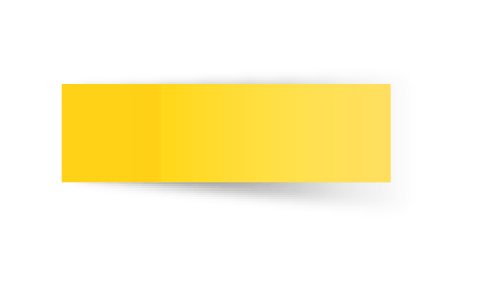 Hablar de los conceptos
La formación de conceptos es una tarea central de la enseñanza, pues allí donde hemos formado un concepto, hemos captado un fenómeno. Dicho esto, los conceptos son las unidades con las que pensamos al combinarlos, ordenarlos y transformarlos. Hablar de los conceptos como contenidos de la mente humana es incompleto e incluso induce a error, pues nos hace creer que la enseñanza tiene sobre todo la misión de “amueblar” por decirlo así, la mente del niño, como ha dicho Claparéde, en lugar de preguntarse qué instrumentos le proporcionamos y cómo le orientamos en su utilización. Al darle instrumentos conceptuales de interpretación y de dominio activo de los fenómenos y de la existencia, lo que hacemos es formar la consciencia.
Existen dos grandes bloques de teorías de la formación de conceptos
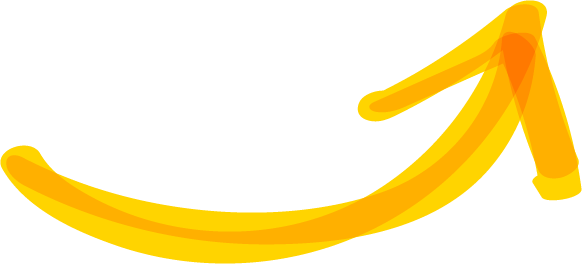 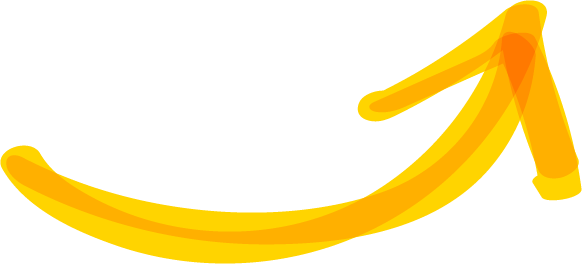 El más antiguo data de hace  años y lo llamamos grupo de teorías de la abstracción.
El otro se remonta a mediados del siglo XIX. Las denominamos teorías de la formación de conceptos mediante conexión y construcción.
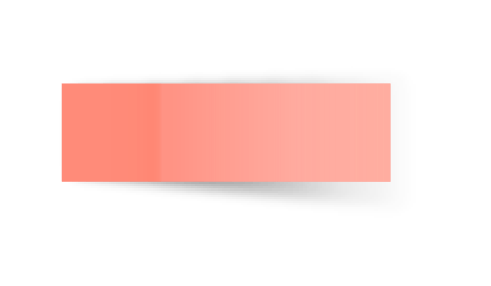 Bruner designa como “concept attainment” es decir, como logro u obtención del concepto. Muchos autores hablan también de «formación del concepto». Nosotros proponemos hablar de “la formación del concepto mediante abstracción” o bien de “formación abstractiva del concepto”, diferenciándola de la “formación del concepto por conexión” o “formación conectiva del concepto”.
El concepto es bastante abstracto Pero las diversas denominaciones de los conceptos designan por su parte combinaciones de características que van siendo progresivamente más pobres de contenido. Y por el contrario, la amplitud del concepto aumenta cada vez más con cada paso hacia la abstracción.
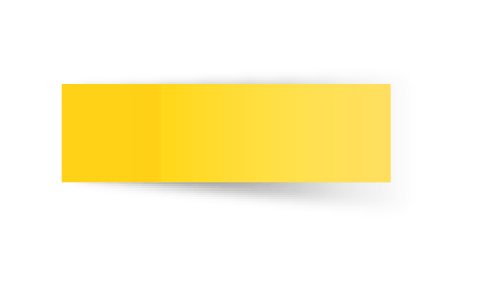 Estructura interna del concepto
El alumno:
El alumno forma conceptos, en clase, al evocar y conectar entre sí, a partir de lo que ya sabe, elementos del pensamiento, ante un nuevo fenómeno o para resolver un problema de acción o de pensamiento. Así construye el contenido de un nuevo concepto. Por lo general se trata aquí de una red de interrelaciones entre características. La amplitud de un concepto es la cantidad de casos o de ejemplares a los que se ajusta el contenido del mismo. Es decir, serían aquellos casos a los que se puede aplicar el concepto.
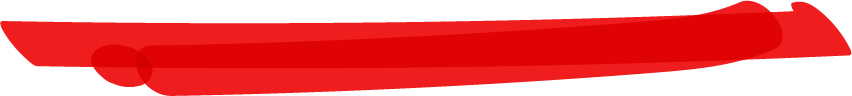 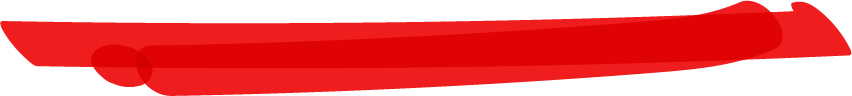 Es importante la diferenciación entre conceptos acerca de cosas y conceptos acerca de relaciones. A estos últimos los señalamos con un marco ovalo rectangular, los conceptos acerca de cosas están expuestos sin marco alguno.
Entre los rasgos que asociamos a un concepto hay unos que se perciben como típicos o característicos, mientras que otros se nos muestran como secundarios, hasta insignificantes. Lo mismo puede decirse de los diversos ejemplos de conceptos generales.
¿Cómo surge un nuevo concepto en el saber del alumno?
Los conceptos surgen también mediante una construcción. Esta puede adoptar diversas formas. Ya que la formación de conceptos es una tarea exigente, tendrá por lo general lugar bajo la orientación del profesor. En pocos casos logra el alumno, la formación por sí mismo, de un concepto en el marco de un problema planteado en común por la clase y el profesor.
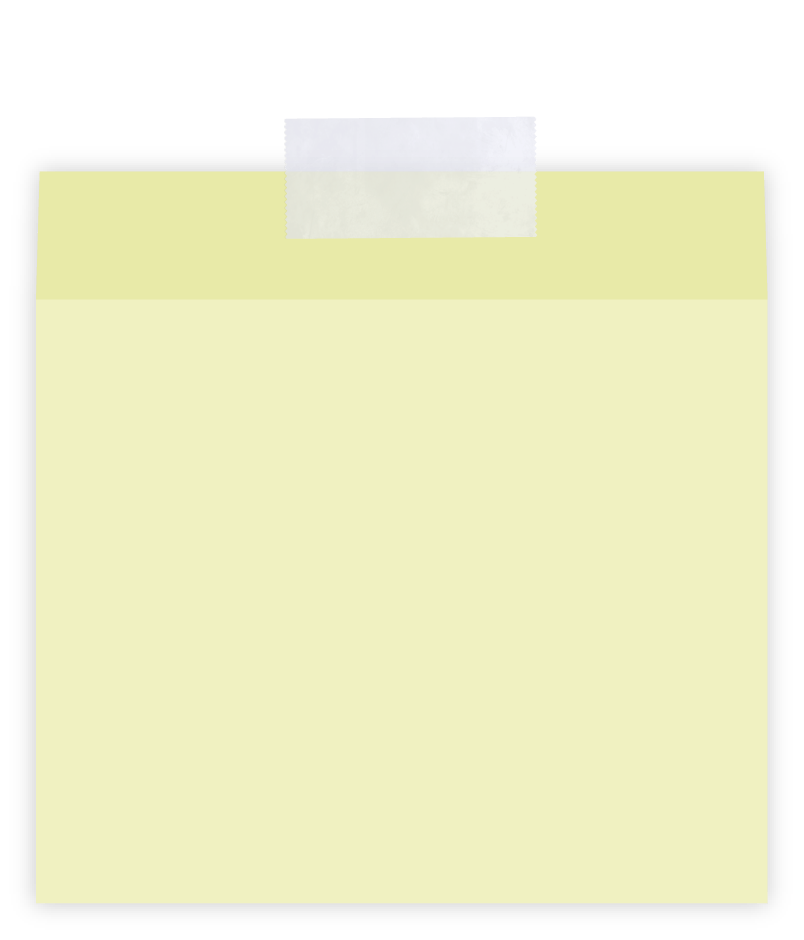 Forma, elaborar y aplicar el concepto

En el apartado anterior se vieron los aspectos psicológicos, en esta parte tomaremos en cuenta la parte didáctica para la formación de conceptos.
En este aspecto interviene el alumno y el profesor.
Los conceptos como redes de interconexiones de cosas.
Los contenidos de los conceptos poseen carácter de red y que estas redes, por su parte, se interconectan con conceptos vecinos y, finalmente, con toda la imagen del mundo de la persona que los forma
Construir el contenido de concepto
La construcción solo puede tener lugar explicando o resolviendo problemas.
El profesor divide la construcción en una serie de etapas parciales que aumentan la atención y hace mas visible las posibles dificultades.
Al final de la formación de conceptos se repasan las etapas de la construcción y se intenta conscientemente fijarlas.
La finalidad es capacitar al alumno para adaptar una operación a situaciones nuevas.
Desde la perspectiva psicológica es importante el hecho de que el cambio de puntos de vista “decentra” el pensamiento del niño
Elaborar el concepto
Aplicar el concepto
Los alumnos ponen en practica la utilización real del concepto, donde lo utilizan para comprender el mundo que los rodea y poder utilizarlo en el.
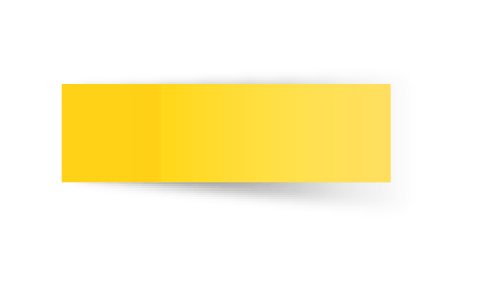 Punto de vista psicologico
Este conocimiento se obtiene por las interacciones con sus compañeros y la influencia de la sociedad.
Ya solo queda por captar el proceso de aprendizaje en el conjunto de su desarrollo y aprender a conocer sus cuatro funciones parciales en su relación mutua: la construcción, la elaboración, la consolidación y la aplicación explicando conceptos de confianza que sea captado, retenido y aplicado por los alumnos, es decir que ya haya sido captado en la vida cotidiana